The Cold War Unfolds
Chapter 15.1
Two Sides Face Off
Superpowers-US and USSR
NATO/Warsaw Pact
Iron Curtain-Winston Churchill describing the separation of Western and Eastern Europe
Berlin Wall
Eastern Europe resists USSR
1953 East Berlin 50, 000 workers protest
1956 Poland and Hungary want economic reform
Receive Soviet tanks
1968 Czechoslavakia protests “Prague Spring
Receive Soviet tanks
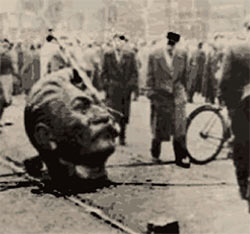 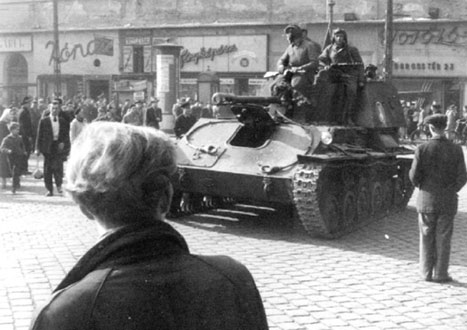 Nuclear Weapons and the World
Arms race
1949 Both have nuclear Weapons
1953 both have H-Bomb
Mutually assured destruction
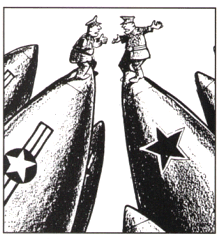 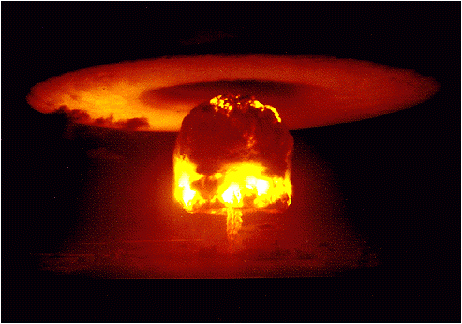 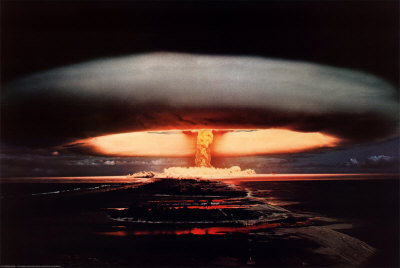 Limiting nukes
Disarmament talks
SALT 1 and 2
ABMs
START treaty
Détente limiting of tensions
NPT non-proliferation treaty
The Cold War Goes Global
US builds bases around the world
SEATO,CENTO, NATO alliances
Soviets and China-Soviet bloc
Cuban Missile Crisis
Castro-Cuba, Kennedy-US, Khrushchev-USSR
Soviets give missiles to Cuba
US demands missiles be taken out of communist Cuba
Khrushchev and Kennedy eye to eye
Khrushchev blinks
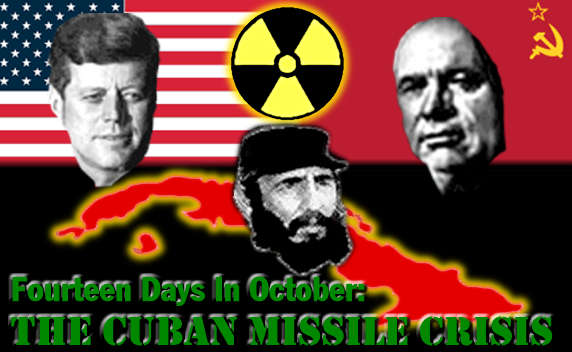 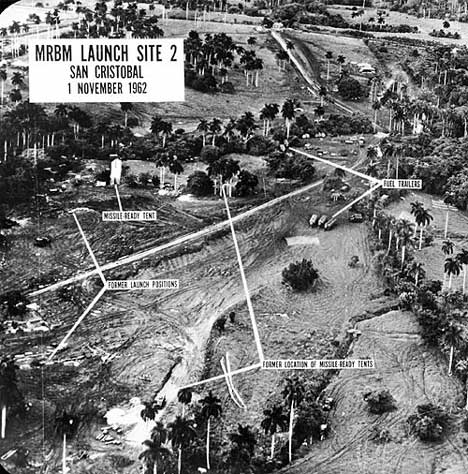 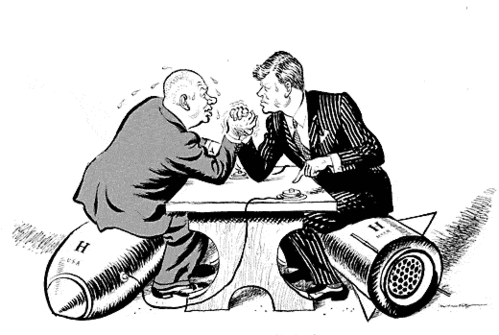 The Soviet Union in the Cold War
Communism-Command Economy
Value obedience to state and discipline
Limited rights and opportunities
Khrushchev-leader
Sakharov and Solzhenitsyn-dissidents
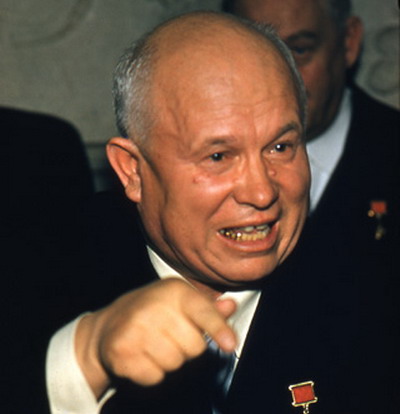 The U.S. in the Cold War
Democracy, capitalism, free markets, private property, consumerism, competition
Fear of communism
Mccarthy
HUAC
Blacklisting
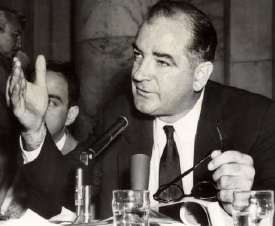 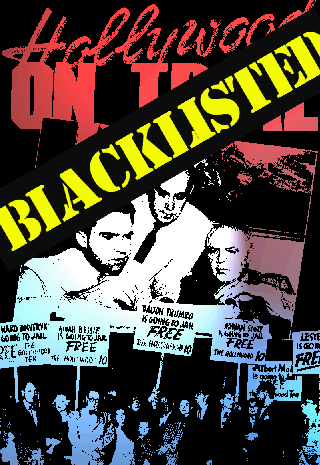